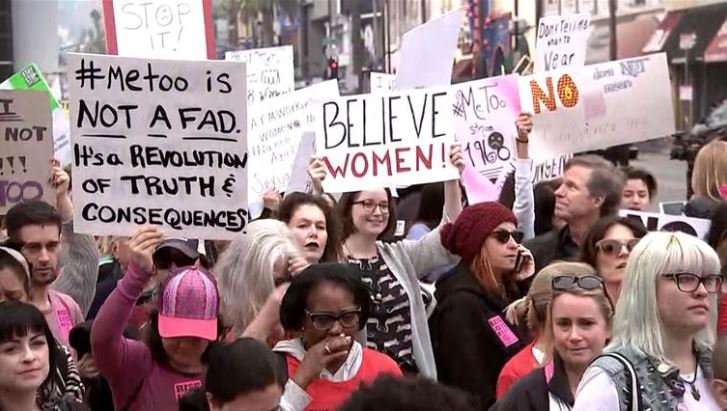 Jumping on the bandwagon 
Momentum
Power
Privilege
Position
Status
Rights
Consequences 
(is there a new message?)
Protest
Influence
Reluctance
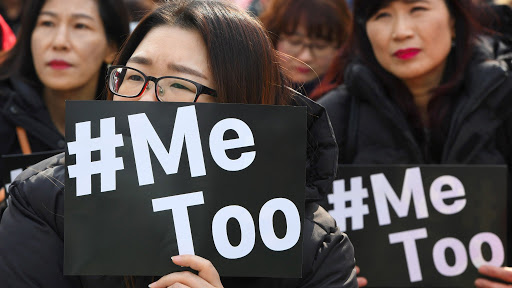 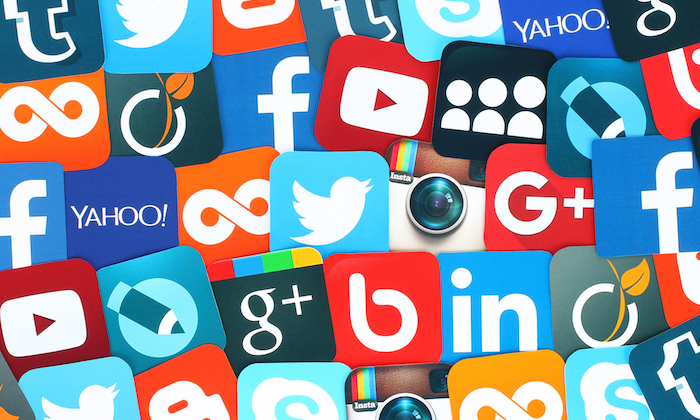 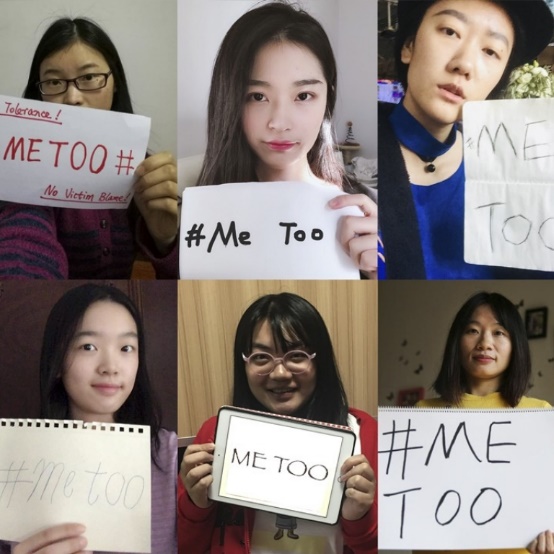 Conversation class
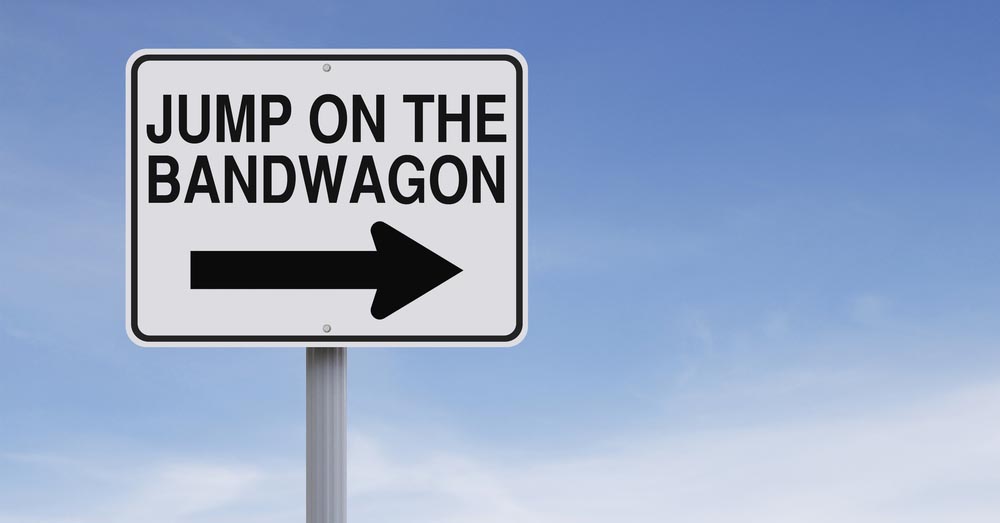 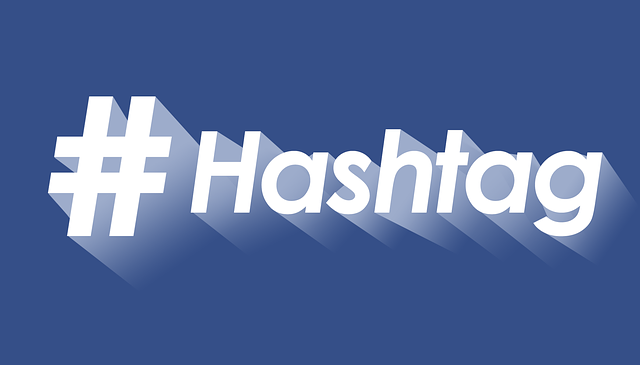 Christopher bAUMAN
https://www.commonfloor.com/guide/10-safety-tips-for-single-women-at-apartment-complex-29597.html
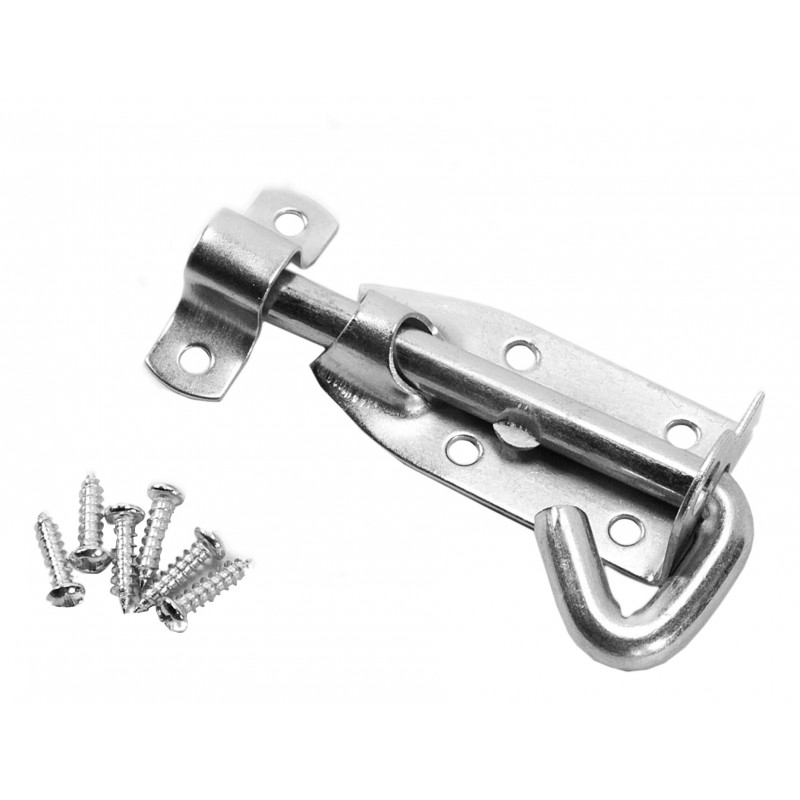 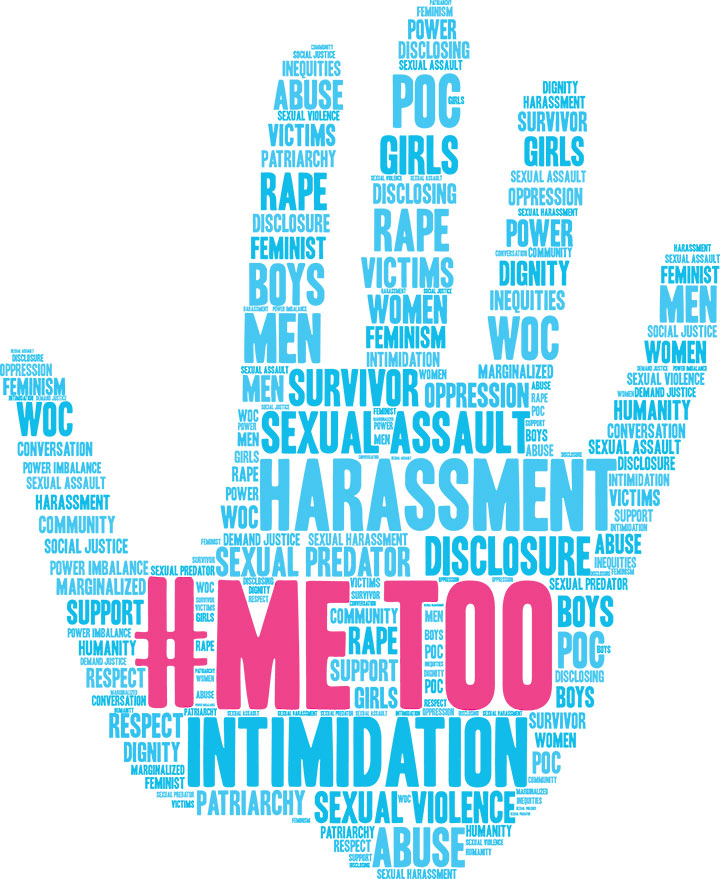 Education Infographic
10 tips on keeping safe…
How can you keep safe?
Alone
When out
Online
Rebuilding 
-Self confidence
-Trust 
-Dignity
-Time
-Assistance
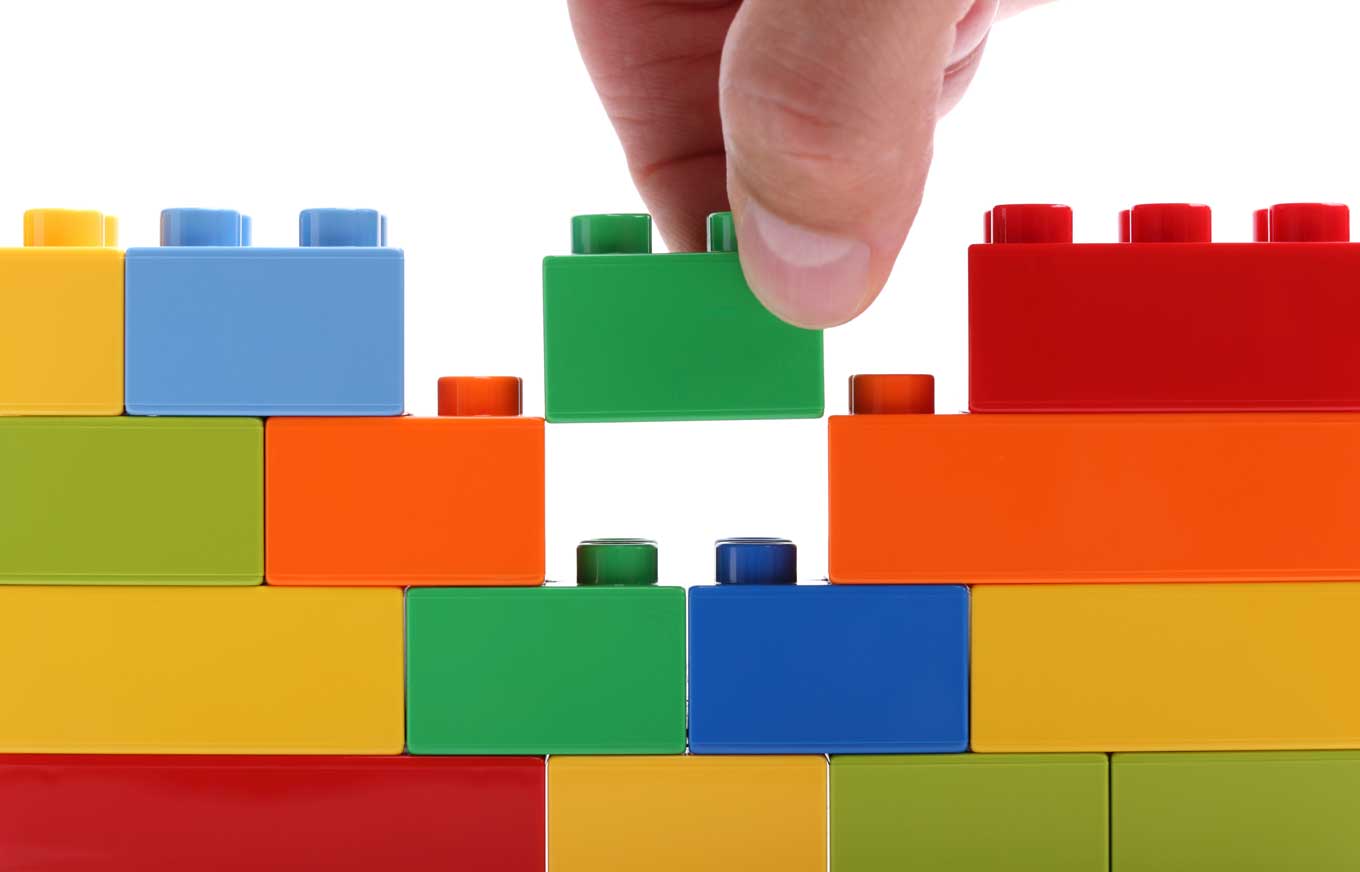 Chris Bauman
Teachers
Education
Skills